ПРИЧАСТНЫЙ ОБОРОТ. ЗНАКИ ПРЕПИНАНИЯ ПРИ ПРИЧАСТНОМ ОБОРОТЕ.
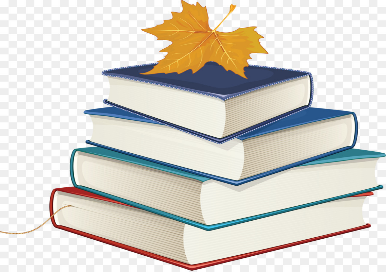 Седьмое октября
                      Классная работа
ОПОРНЫЕ СЛОВА
ОСМЫСЛИТЬ

УСВОИТЬ

ЗАКРЕПИТЬ
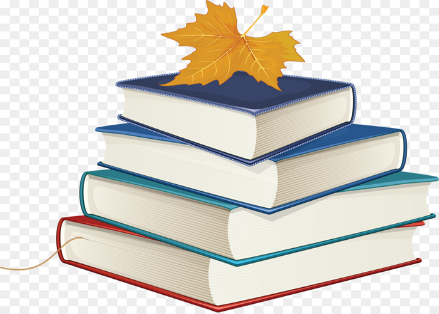 ДЕВИЗ
УСПЕХ В РАБОТЕ – ЭТО ГОСТЬ, НЕ ЛЮБЯЩИЙ ПОСЕЩАТЬ ЛЕНИВЫХ
Словарно-орфографическая работа
Исчезнуть в потемневш…м небе; ветер,
ярос…но треплющ...й палатку; в
растущ..м по дороге кустарнике; под
намокш...ми дерев…ями; с…лдат,
рассказывающ…й о сражении;
прощаемся с угасающ...м летним днем;
под раскрывш…мся параш…том;
постепенно затухающ… пламя
ПроверимСловарно-орфографическая работа
Исчезнуть в потемневшем небе; ветер,
яростно треплющий палатку; в
растущем по дороге кустарнике; под
намокшими деревьями; солдат,
рассказывающий о сражении;
прощаемся с угасающим летним днем;
под раскрывшимся парашютом;
постепенно затухающее пламя
Проблема:Может ли причастие быть главным словом?
Выпишите словосочетания, где причастие является главным словом. Выделите главное слово, к зависимому слову задайте вопрос .
светящиеся окна,  
служащие Родине,
растаявшие льдины, 
с обрадованными ребятами, 
разбросанные ребенком, 
прочитавшего книгу, 
обнаруженного противника, 
расчищенная школьниками, 
в написанных словах
Вспомним, что такое   
     главное слово:       

главное слово –                     определяемое слово,      
от него задается             
вопрос;                                   

зависимое слово –                 
 слово, к которому          
задается вопрос
ОПРЕДЕЛЕНИЕ
Причастие с зависимыми словами называется причастным оборотом, который является одним членом предложения - определением
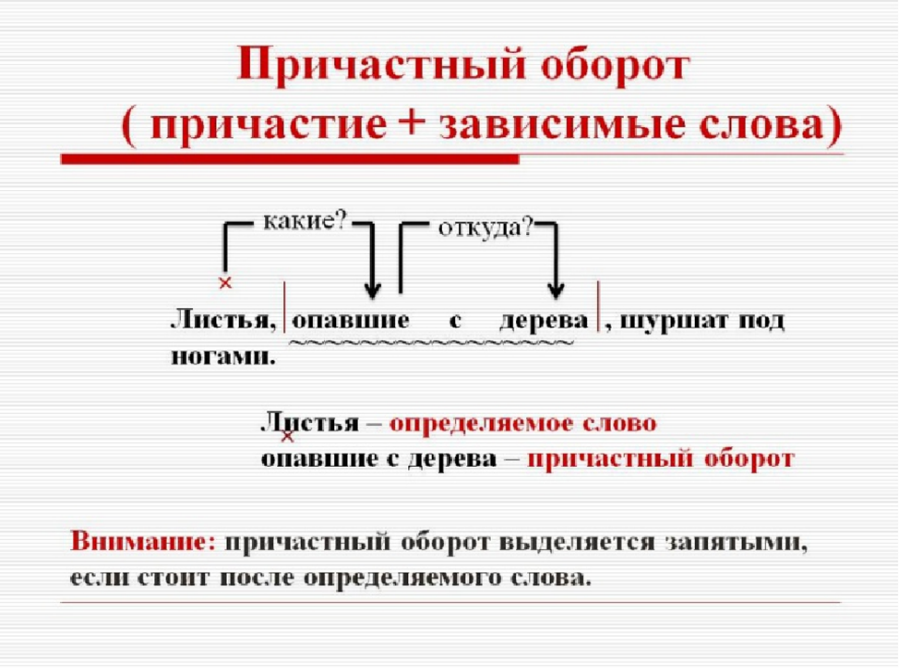 Запишите предложения, найдите в них  причастный оборот, поставьте знаки препинания, укажите графически причастные обороты
Туристы утомленные  путем шли молча.
Я видал детей играющих на площадке.
Пруд заросший камышом был живописен.
Мерцающие в небе звезды отражались на поверхности реки .
Проверяем
Туристы, утомленные  путем, шли молча.
Я видал детей, играющих на площадке.
Пруд, заросший камышом, был живописен.
Мерцающие в небе  звезды отражались на поверхности реки .
Продолжите предложение
Причастный оборот – это…
Причастный оборот в предложении может стоять…
Если причастный оборот стоит после определяемого слова, то…
Если причастный оборот стоит до определяемого слова, то…
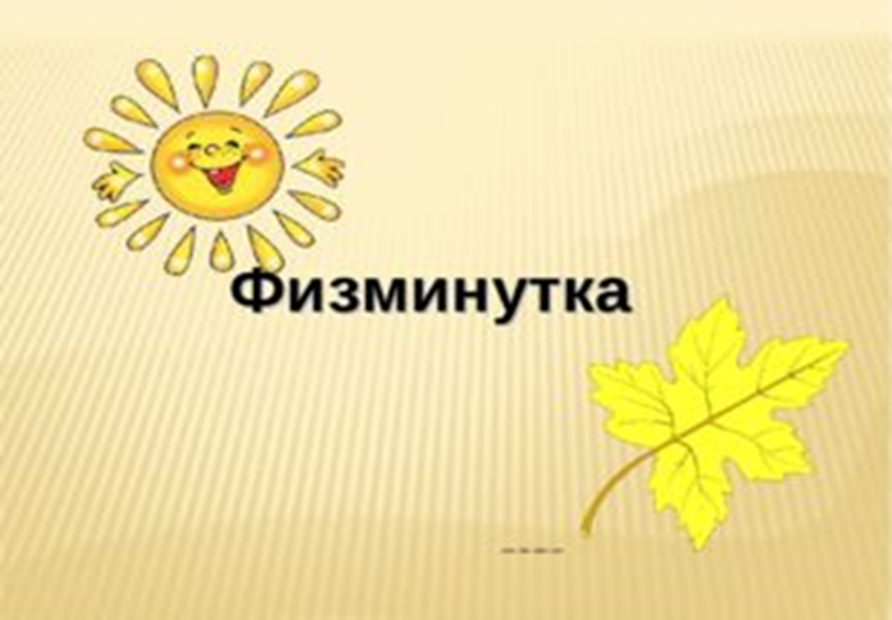 Причастный оборот =ОПРЕДЕЛЕНИЕ
Причастный оборот, 
выделенный запятыми = 
обособленное определение
Готовимся к ОГЭ
Среди предложений 1-4 найдите предложение с обособленным определением. Напишите его номер. 
(1) Тут в голове моей родился замысел, как традиционный поход превратить в увлекательное приключение. (2) Дома у меня была оригинальной формы малахитовая шкатулка, подаренная когда-то отцом. (3) В этой шкатулке хранились значки, которые я лениво коллекционировал в детстве. (4) Шкатулку я решил использовать в качестве клада.
Готовимся к ОГЭпроверим
Среди предложений 1-4 найдите предложение с обособленным определением. Напишите его номер. 
(1) Тут в голове моей родился замысел, как традиционный поход превратить в увлекательное приключение. (2) Дома у меня была оригинальной формы малахитовая шкатулка, подаренная когда-то отцом. (3) В этой шкатулке хранились значки, которые я лениво коллекционировал в детстве. (4) Шкатулку я решил использовать в качестве клада.
Готовимся к ОГЭ
Среди предложений 1 – 5 найдите предложение с обособленным определением. Напишите его номер. (1)Королёв безмерно гордился подвигом Гагарина и радовался его успеху куда больше, чем собственному. (2) Один из его друзей и соратников, удивлённый ликованием Королёва, спросил как-то раз: (3) - Сергей Павлович, неужели ты считаешь, что другие космонавты справились бы с заданием хуже, чем это сделал Гагарин? (4) - Ничуть! — горячо откликнулся Королёв. (5) - Быть может, наступит время, когда каждый из них превзойдёт Гагарина.
Готовимся к ОГЭпроверим
Среди предложений 32 – 36 найдите предложение с обособленным определением. Напишите его номер. (32)Королёв безмерно гордился подвигом Гагарина и радовался его успеху куда больше, чем собственному. (33) Один из его друзей и соратников, удивлённый ликованием Королёва, спросил как-то раз: (34) - Сергей Павлович, неужели ты считаешь, что другие космонавты справились бы с заданием хуже, чем это сделал Гагарин? (35) - Ничуть! — горячо откликнулся Королёв. (36) - Быть может, наступит время, когда каждый из них превзойдёт Гагарина.
Работа по группамОсложнить предложение обособленным определением, выраженным причастным оборотом
1 группа
Широкая тропинка бежала к ручью. 

2 группа
Листья шуршали под ногами.
Подведение итогов. Рефлексия.
– Сегодняшняя работа успешно завершается!

– Какие открытия были совершены?

– Определим, какие цели урока уже реализованы.
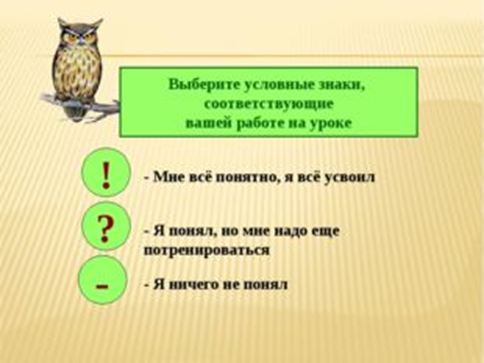 Домашнее задание
1. Тот, кто поставил  «!» - сочинение-миниатюра «Художница-осень» с использованием причастных оборотов, параграф 14

2. Тот, кто поставил «?» -   подберите причастные обороты к слову листья и составьте с ними  5 предложений, параграф 14

3. Тот, кто поставил «-» - задание «Укрась слово»: подберите причастные обороты к слову листья, параграф 14
Спасибо за    работу!
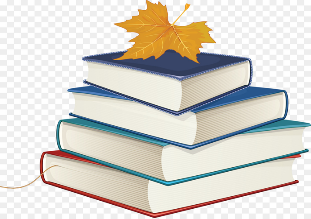